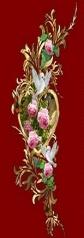 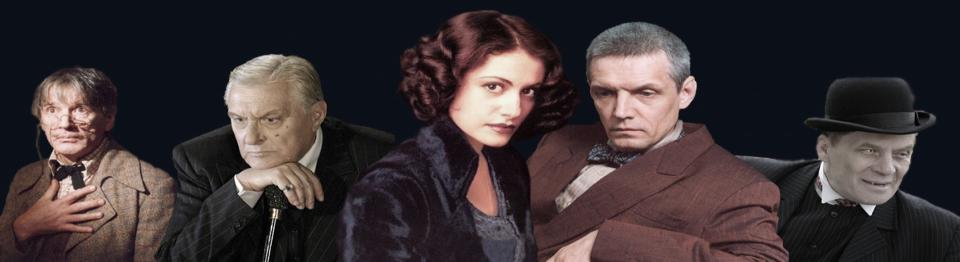 Роман М.А. Булгакова «Мастер и Маргарита».История романа. Жанр и композиция.
Пухальская  Л.В., учитель русского языка и литературы МОБУ «СОШ№73» г. Оренбурга
История создания
Время начала работы над «Мастером и Маргаритой» Булгаков в разных рукописях датировал то 1928, то 1929 годом. Первая редакция «Мастера и Маргариты» была уничтожена автором 18 марта 1930 : « И лично я, своими руками, бросил в печку черновик романа о дьяволе…».   Работа над «Мастером и Маргаритой» возобновилась в 1931 году.
Булгаков сделал 8! редакций.  Авторская правка продолжалась почти до самой смерти писателя (1940).Роман «Мастер и Маргарита» при жизни автора не публиковался. Впервые он вышел в свет только в 1966 году, через 26 лет после смерти  Булгакова в журнале «Москва» №11 за 1966 и №1 за 1967г. с купюрами, в сокращённом журнальном варианте.
Названия романа М.Булгакова
«Черный маг»
 «Консультант с копытом»
 «Копыто инженера» 
«Великий канцлер»
 «Сатана»
 «Черный богослов»
 «Он появился» 
«Князь тьмы» 
«Мастер и Маргарита»
Д
Ь
Я
В
О
Л
Жанр  произведения
Традиционным стало определение жанра романа как мениппеи.
 В мениппее под смеховой маской скрывается серьезное философское содержание. Для мениппеи характерна также стилистическая разноплановость, смещение и смешение пространственных, временных и психологических планов.
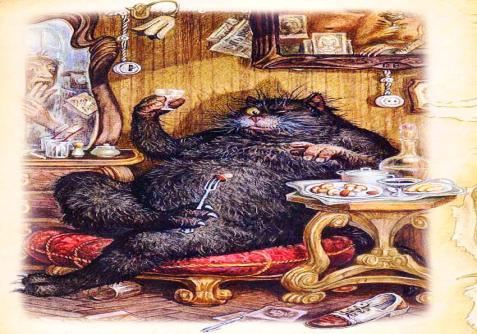 Жанр  произведения
философский 
фантастический 
 сатирический 
исторический 
буффонада (от итал. buffonata — шутовство, паясничанье) — утрированно-комическая манера актёрской игры
любовный
бытовой
автобиографический
Композиция
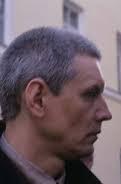 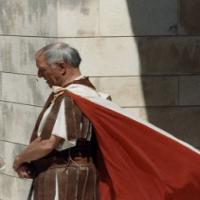 Роман в романе (32 главы )

     О судьбе Мастера,                о Понтии Пилате 
                              2 пласта времени

    библейское                            современное Булгакову
30 годы I века новой эры                    30 годы хх века
     События происходят перед Пасхой
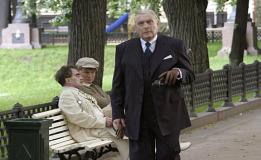 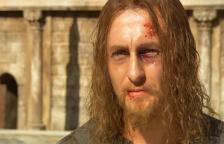 Композиция
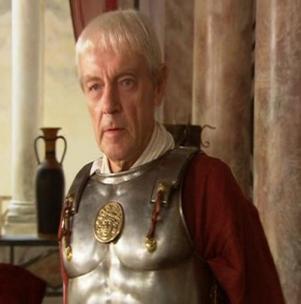 М.А. Булгаков использует особый композиционный прием – “скрепы”, повторяющиеся предложения, завершающие одну главу и начинающие следующую.
“– Все просто: в белом плаще … (гл. 1) – В белом плаще с кровавым подбоем (гл. 2); Было около десяти часов утра (гл. 2) – Да, было около десяти часов утра, досточтимый Иван Николаевич, – сказал профессор (гл. 3, ч. I)
«Два мира. Параллели и отражения»
Мир Москвы 30-х гг. 20в. Изображается советская власть (жестокость, преследование инакомыслия).  В центре – судьба творческой личности – Мастера, судьба его романа о бродячем философе. Наказание нечестных людей – например, предателя барона Майгеля, конъюнктурщика Берлиоза, вора-буфетчика, писательской братии и т. д.
Мир Ершалаима нач. эры. Изображается власть императора Тиверия. (Наместник, подчиненный власти, - Понтий Пилат. 
В центре – судьба бродячего философа, который будит в Понтии Пилате, жестоком прокураторе Иудеи настоящую человечность. Наказание Иуды, наказание Пилата и тд.
Система образов романа
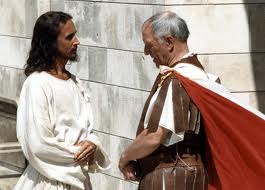 Понтий Пилат и Иешуа Га-Ноцри



Мастер и Маргарита
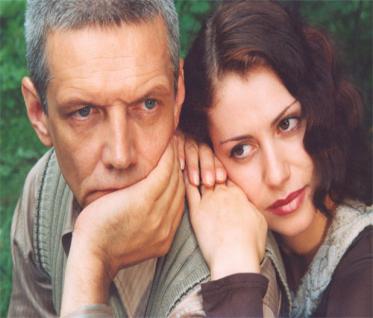 Система образов романа
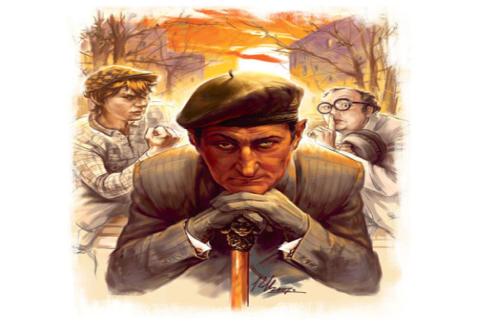 Воланд и его свита



Москва и москвичи
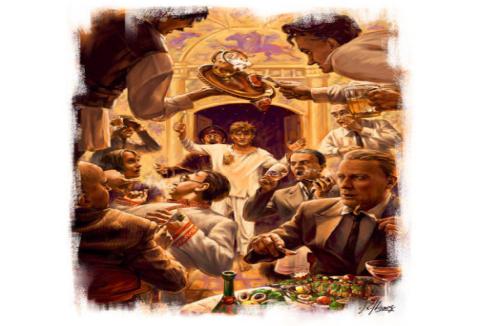 Свита Воланда
Коровьев.Фагот.
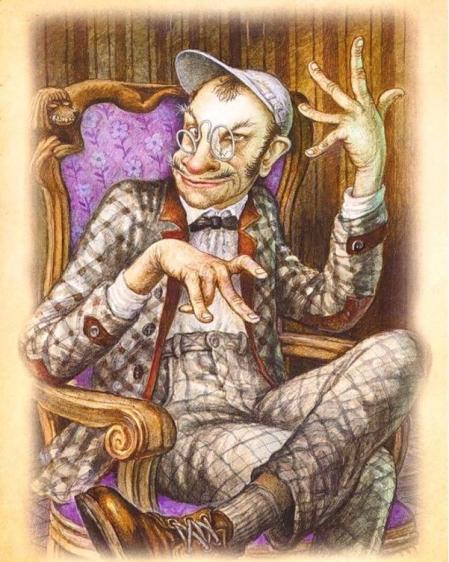 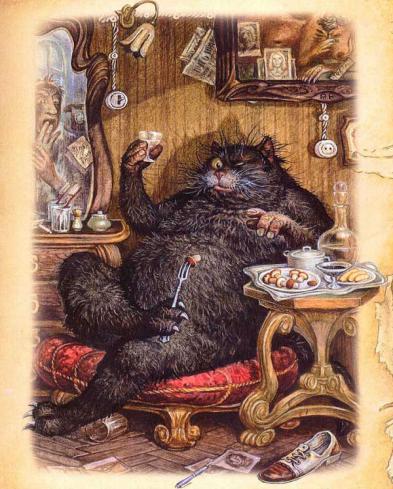 Кот Бегемот
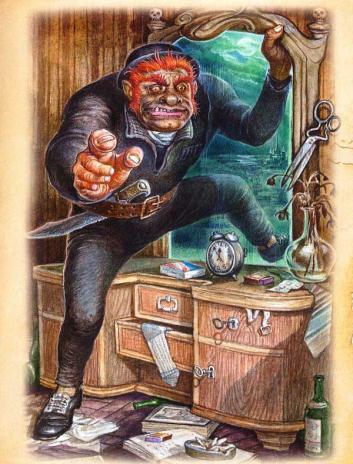 Азазелло
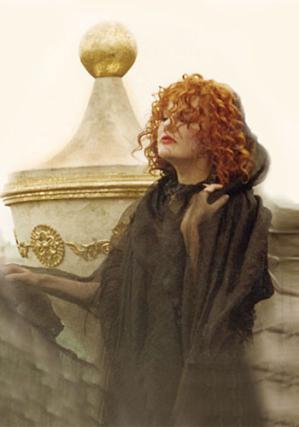 Гелла
Воланд и его свита выполняют роль связующего звена между тремя мирами: «древним ершалаимским, вечным потусторонним и современным московским».
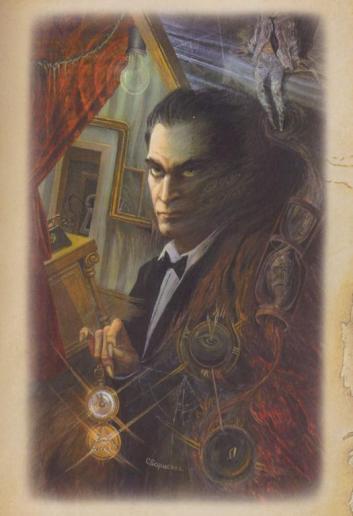 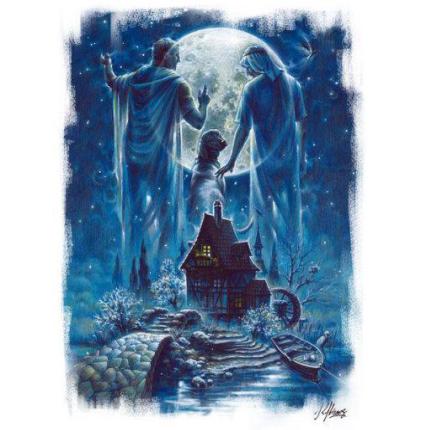 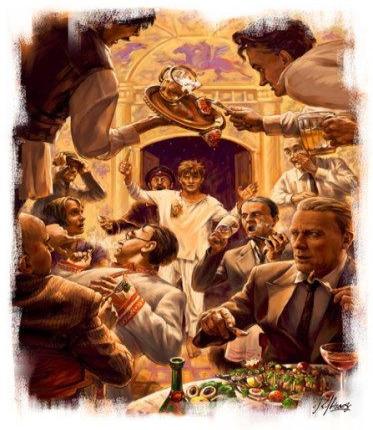 Роль этих героев – обнажить сущность происходящего, выследить и вывести на всеобщее обозрение пороки этого общества, которые, оказывается, человечество не изжило со времён древнего мира.
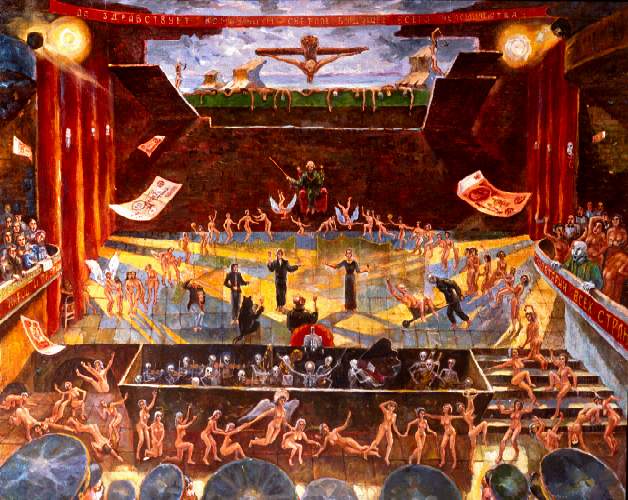 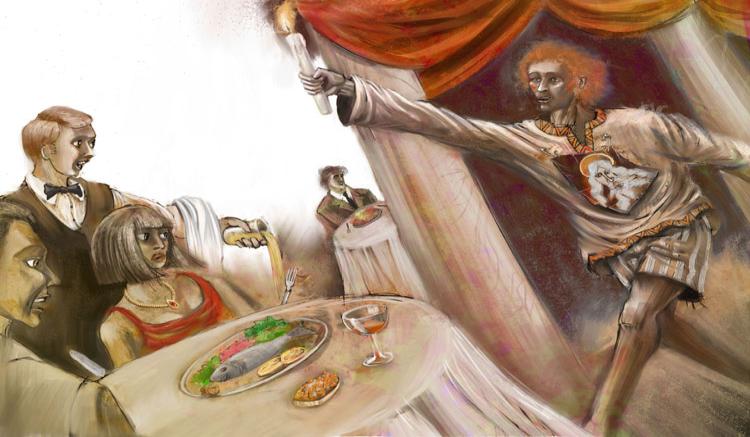 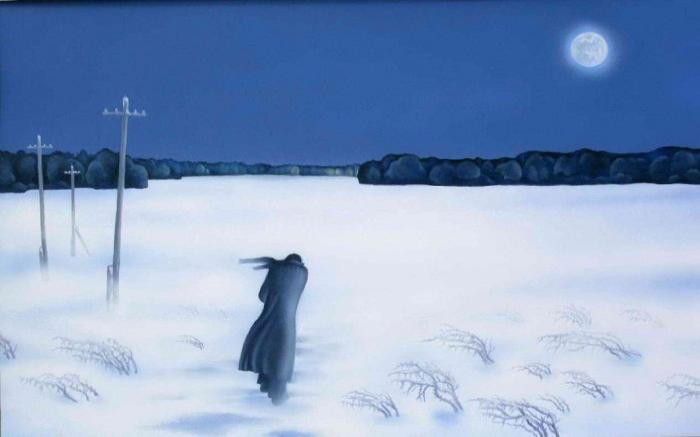 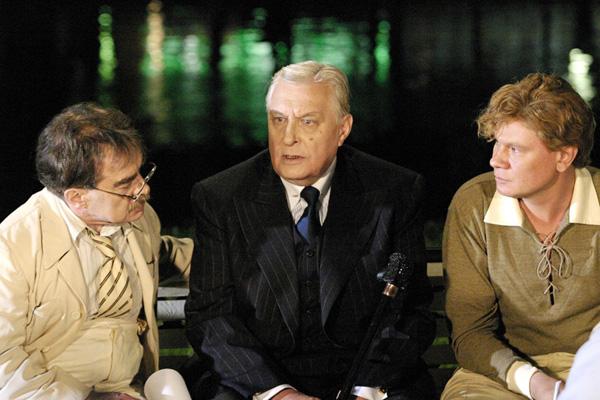 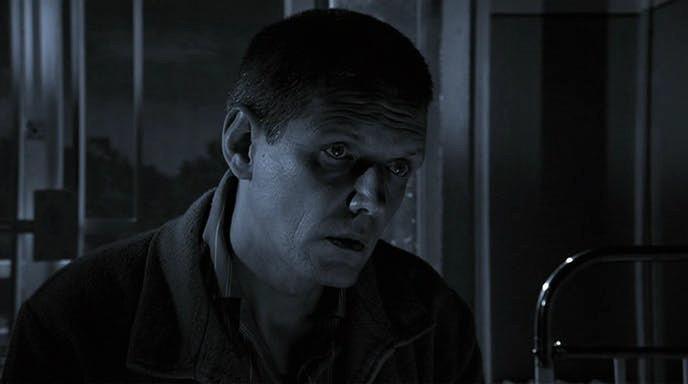 В романе Булгакова живет глубокая вера в непреложные нравственные законы. Проблемы любви и равнодушия, трусости и раскаяния, предательства и бесчеловечности добра и зла, выбора жизненных путей, ведущих или к истине и свободе, или к рабству, раскрыты во всем блеске его мастерства.
http://www.2do2go.ru/msk/events/8668/moskva-mastera-i-margarity-s-poseshcheniem-muzeya
http://news.students.ru/2010/03/21/master_i_margarita.html
http://anni-sanni.com/?p=2382